ICG/PTWS-XXXI, 7-11 April 2025, Beijing, China
PTWS WORKING GROUP 3 
ON DISASTER RISK MANAGEMENT AND PREPAREDNESS (WG 3)
Task Team Tsunami Ready
Report to ICG/PTWS-XXXI
Task Team Tsunami Ready Co-Chairs:
Laura Kong, ITIC
Ashleigh Fromont, NZ NEMA
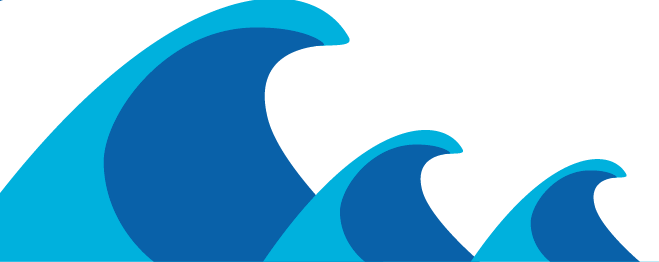 [Speaker Notes: Note that these are not exhaustive]
ICG/PTWS XXXI April 2025
Status of Actions & Decisions – ICG/PTWS-XXX
ICG/PTWS-XXX in September 2023 established the WG3 Task Team: Tsunami Ready                            to facilitate and coordinate efforts relating to the Tsunami Ready Recognition Programme and within the ICG/PTWS, in support of the UN Ocean Decade Goals (ICG/PTWS-XXX.1) 

Also, through ICG/PTWS-XXX.5, the ICG:
Encouraged member states to continue to share outcomes and progression towards “100% Tsunami Ready Goal” with WG3, including communities already considered compliant       through national standards
Mandated the ITIC to continue to facilitate implementation and data collection regarding                TR in the PTWS

Noted & Endorsed the proposed Tsunami Ready Equivalency Approach that seeks to enable reporting of tsunami preparedness in a manner compatible with the UNESCO/IOC Tsunami Ready Recognition Programme
Recommends the TT TR to develop formal guidance for the application of this approach, in consultation with the Regional Working Groups.  

The task team has representation from Chile, China, Ecuador, France,                                                    Japan, Malaysia, New Zealand and USA and met three times in 2024.
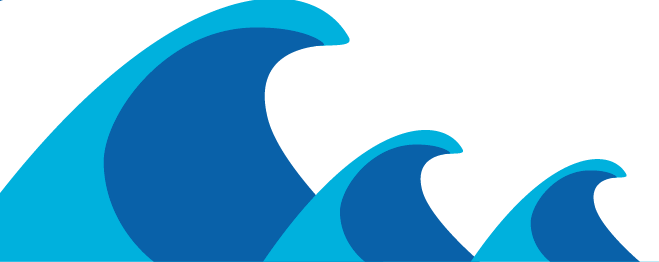 ICG/PTWS XXXI April 2025
Implementation – as of February 2025 (IOC TSR)
4-year renewal cycle
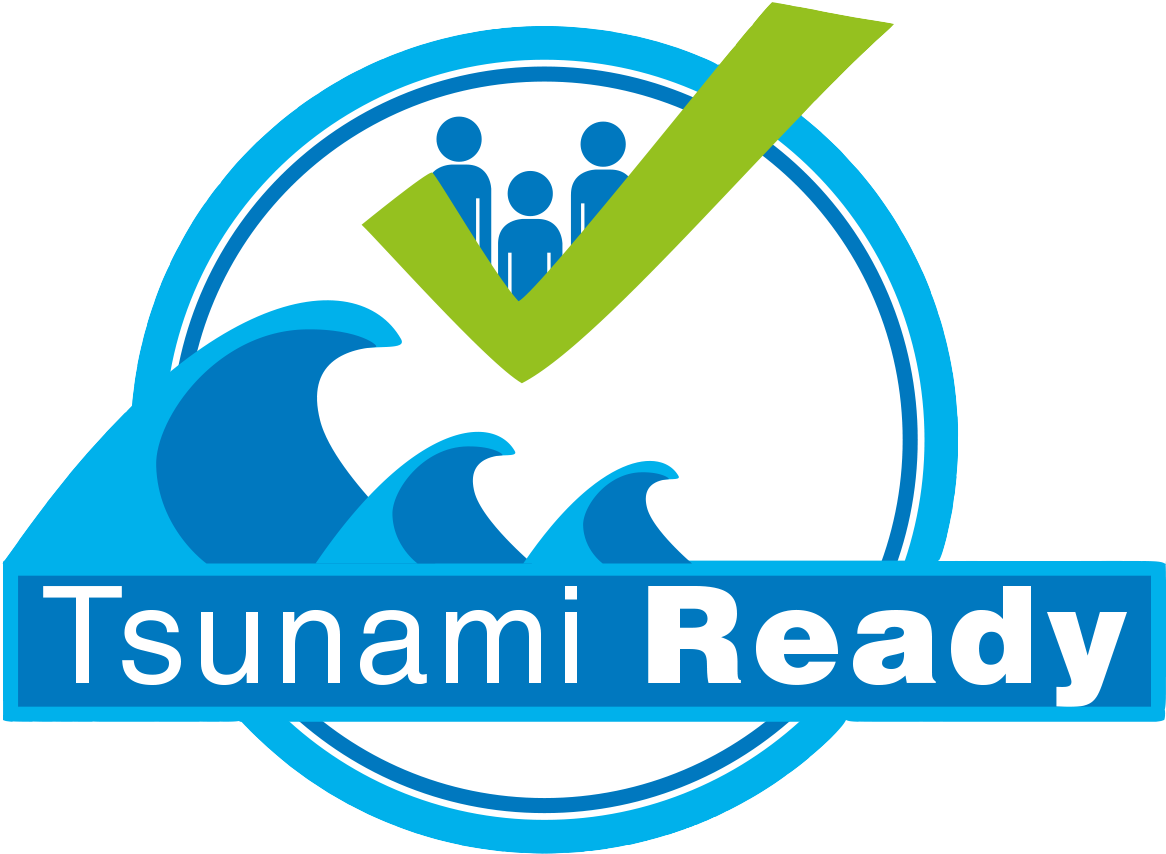 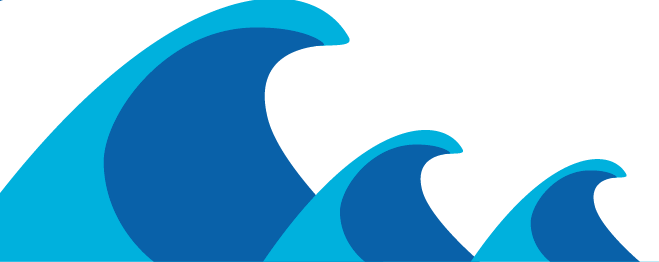 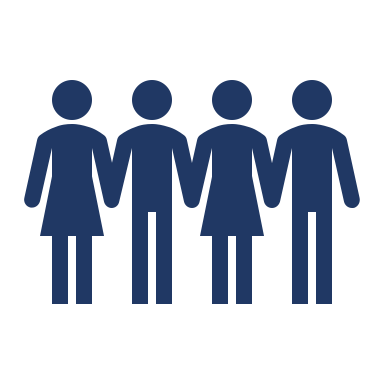 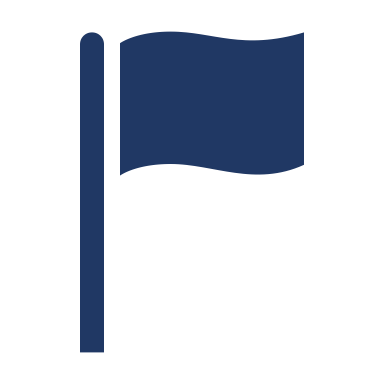 23 communities
10 Countries
[Speaker Notes: Some PTWS member states have TR communities in other ocean basins (e.g. Indonesia, Honduras, Nicaragua)

Status
Number of Communities
Active Tsunami Ready Recognition
15
Tsunami Ready Planned
4
Tsunami Ready process underway
2
Interested in undertaking Tsunami Ready
2
Tsunami Ready Renewal Delayed
8]
ICG/PTWS XXXI April 2025
PTWS Tsunami Ready Implementation Survey
Challenging to maintain awareness of TR implement progress, success & barriers.                                      
To be proposed at ICG/PTWS-XXXI that a regular ‘Tsunami Ready Implementation Survey’ is established for the PTWS.
Supports monitoring reporting on Tsunami Ready across the Pacific and also ensures that PTWS activities are representative of whole Pacific needs. 
Questions planned:
Intent & progress with implementing the                                                                       Tsunami Ready Recognition Programme (TRRP)
Barriers and challenges with TRRP implementation
Is there is national programme instead of Tsunami Ready
Questions consistent with 2025 PTWS Tsunami  Preparedness                      Capacity Assessment, and  2025/2026 Global KPI/ODTP KPI
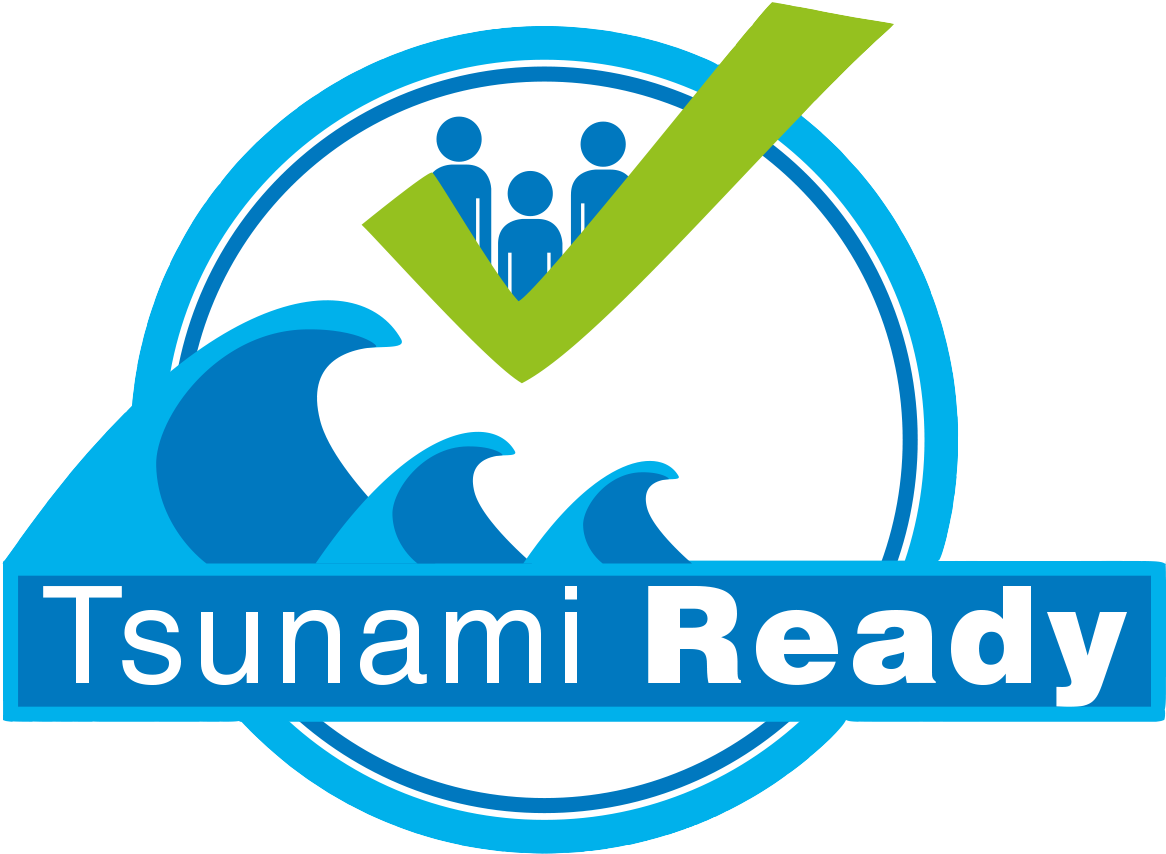 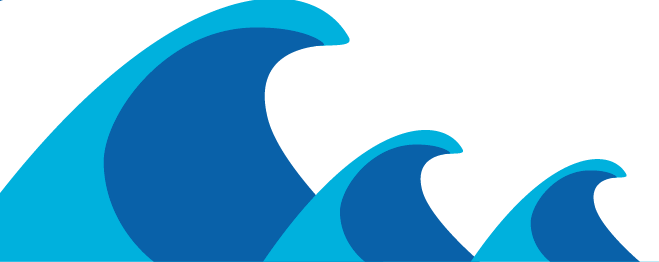 ICG/PTWS XXXI April 2025
PTWS Tsunami Ready Implementation Survey
The WG3 Task Team Tsunami Ready recommends that the ICG/PTWS:
Notes with appreciation the significant role that the International Tsunami Information Centre plays in the facilitation, promotion and application of the Tsunami Ready Recognition Programme across the PTWS
Notes the challenge in reporting the progress of Tsunami Ready for the PTWS, in particular interest and planning of the programme that may not have been communicated to ITIC or the IOC
Requests the WG Task Team Tsunami Ready continue to investigate the implementation of a Tsunami Ready survey for the PTWS for implementation prior to the ICG/PTWS-XXXII, to support reporting at that Session
Encourages member states to continue to share outcomes and progression           towards ‘100% Tsunami Ready’ with Working Group Three
Mandates the International Tsunami Information Centre (ITIC) to                               continue to facilitate implementation and data collation regarding                                Tsunami Ready progress in the PTWS
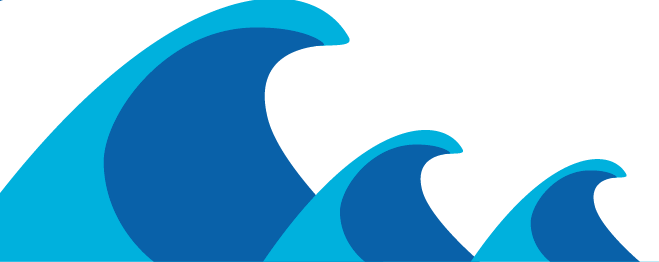 [Speaker Notes: For 2025, this will be covered by the PTWS Capacity Assessment survey, and we would aim to build off this in subsequent years.]
ICG/PTWS XXXI April 2025
Summary of Implementation Learnings
At the meeting of the PTWS  Task Team Tsunami Ready in July 2024,  implementation challenges in the Pacific and globally were discussed. 

Key challenges reported across ICGs include:

Hazard assessment, esp. inundation modelling and GIS capacity                          (+ data layers)
Application process is cumbersome / time consuming
Communities can’t be too small as that uses high levels of administration to roll out across a country but must also be meaningful (not too large)
Sustainability in effort, expertise and funding
Awareness & education both in community and government
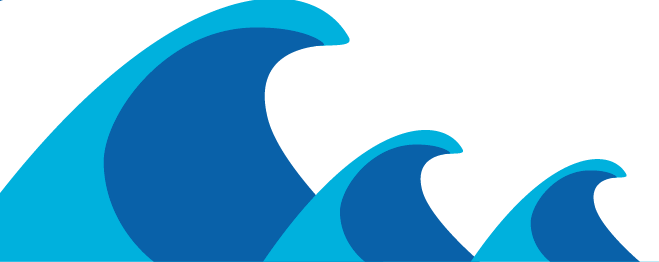 ICG/PTWS XXXI April 2025
Further support needed for inundation modelling
The lack of inundation modelling presents real difficulties to tsunami preparedness, and Tsunami Ready Recognition.
Accurate inundation modelling requires the availability of high-resolution bathymetry and topography, which often isn't available at every location, or is very expensive to obtain.  
Advances in satellite-derived bathymetry which, when chart survey data is also available, can be used for inundation modelling. Other options considered, include taking offshore wave ampl from PTHA tools and extrapolating to coast using accepted scaling procedures.
The WG3 Task Team Tsunami Ready recommends that the ICG/PTWS:
Notes the barrier that the lack of availability of high-resolution bathymetry  and topography for inundation modelling presents to tsunami preparedness and Tsunami Ready Recognition,
Requests Working Group One to consider the collation of existing or                                creation of new guidance on techniques for inundation modelling                                       where high-resolution bathymetry and topography isn’t available.
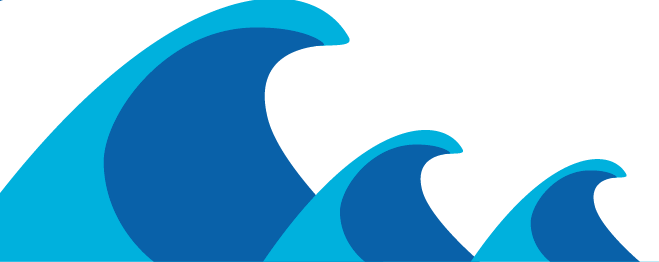 ICG/PTWS XXXI April 2025
Global efforts & coordination
The Task Team notes the significant global efforts underway to support the implementation of the Tsunami Ready Recognition programme, including the Tsunami Ready Toolkit effort underway by the TICs, and the Tsunami Ready Coalition, which has developed a Coalition Implementation Plan. 

Tsunami Ready forms a significant part of the work programme of TOWS Task Team Disaster Management Preparedness, particularly discussions of global coordination, common barriers to implementation, and synergies with other programmes, including the Making Cities Resilient 2030.
Following the recommendation of TOWS-WG-XVII, 
WG3 Task Team Tsunami Ready recommends that the ICG/PTWS:

Encourage Member States implementing Tsunami Ready to link with Making Cities Resilient 2030 (MCR2030)
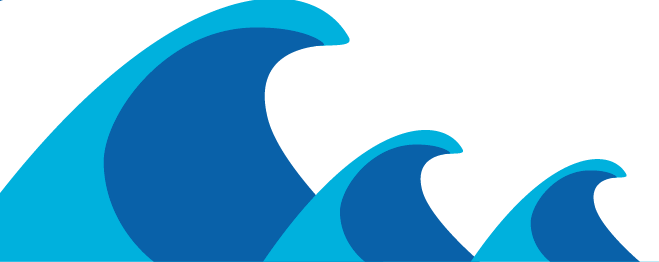 ICG/PTWS XXXI April 2025
Governance – continue TT TR
The establishment of a Tsunami Ready Task Team at ICG/PTWS-XXX has worked well to consolidate and focus efforts to support Tsunami Ready in the PTWS, and also provided a clear engagement point for cross-ICG discussion. 
The Task Team for this intersessional period has had representation from Chile, China, Ecuador, France, Japan, Malaysia, New Zealand and the USA, and met several times in 2024 to progress activities.
The WG3 Task Team Tsunami Ready recommends that the ICG/PTWS:
Continues the WG3 Task Team Tsunami Ready with revised Terms of Reference           to reflect the continued development and piloting of PTWS guidance for                     the Tsunami Ready Equivalency Approach.
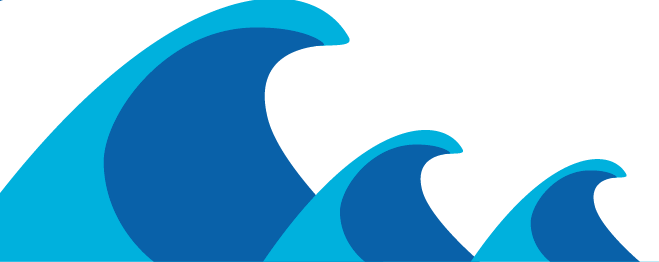 ICG/PTWS XXXI April 2025
TT TR proposal for Tsunami Ready Equivalency
Noted & Endorsed the proposed Tsunami Ready Equivalency Approach that seeks to enable reporting of tsunami preparedness in a manner compatible with the UNESCO/IOC Tsunami Ready Recognition Programme
Recommends the TT TR to develop formal guidance for the application of this approach, in consultation with the Regional Working Groups.
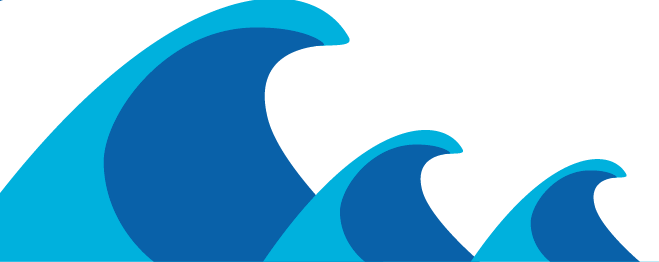 … to be presented by Ashleigh Fromont, NZ